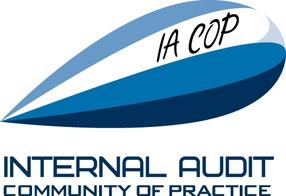 ZAJEDNICA PRAKSE ZA UNUTARNJU REVIZIJU (IACOP)
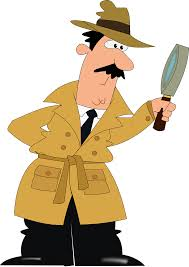 Istražitelji vrijednosti
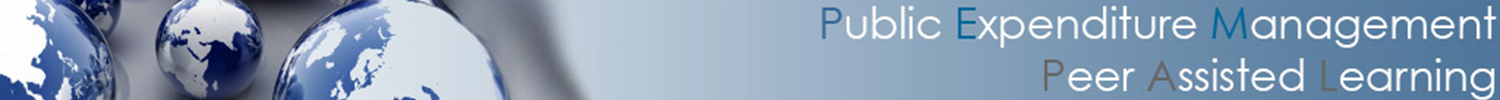 1
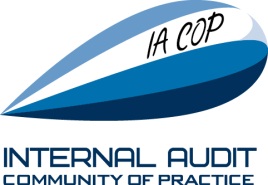 Istražitelji vrijednosti
Istražiti stvorene vrijednosti
Prikupiti dokaze o utjecaju 
Evidentirati dokaze na atraktivan način
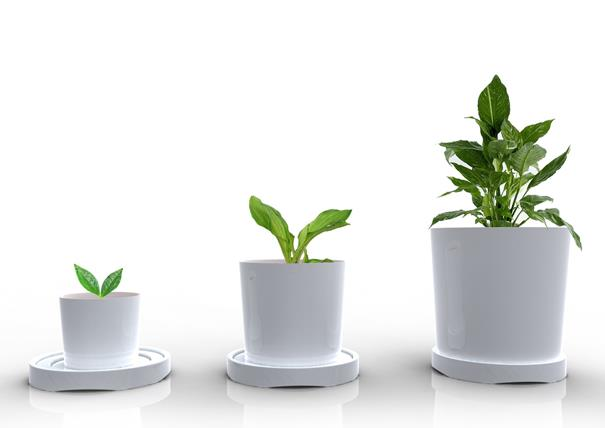 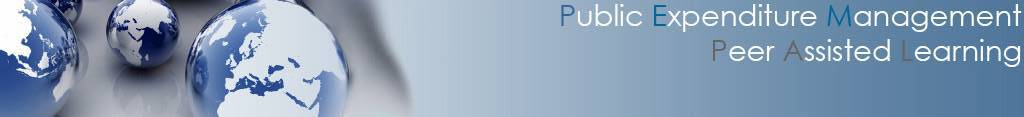 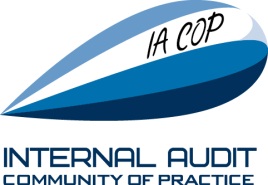 Kako ćemo to učiniti?
Prijenos odgovornosti dvaju članova Izvršnog odbora:          

1) Prije i tijekom skupova:
Pripremiti opis poslova s jasnim zadaćama

Pozvati dobrovoljce da prikupe informacije 

Odrediti vrijeme u planu rada

2) Jednom svake 3-4 godine provesti anketu o zemlji radi ocjene utjecaja
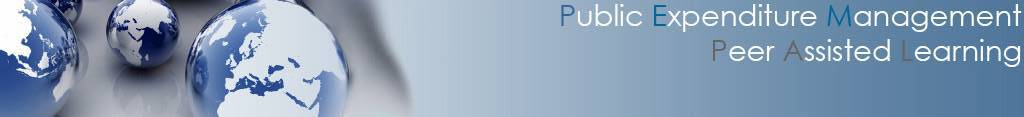 3
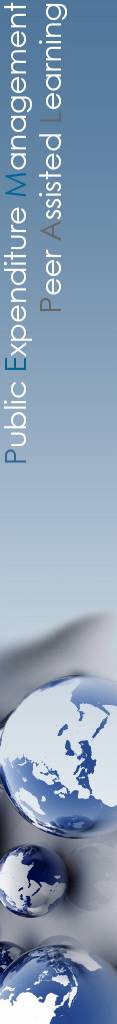 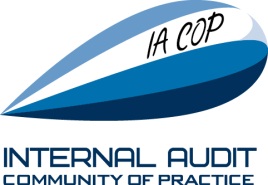 Naši istražitelji vrijednosti prikupljaju
Informacije (putem razgovora uživo ili anketa) 
Priče 
Komunikaciju (npr. e-poštu)

kojom se dokazuje vrijednost aktivnosti IACOP-a za zemlje članice.
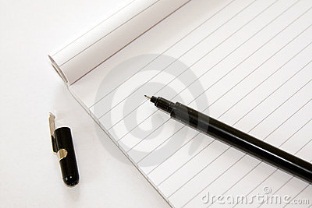 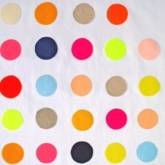 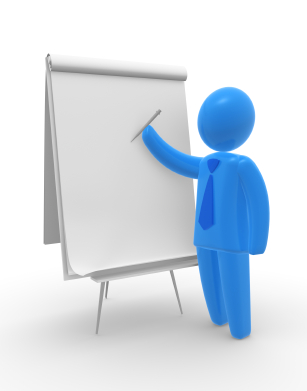 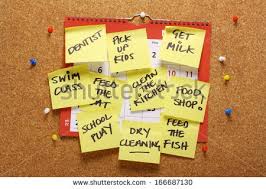 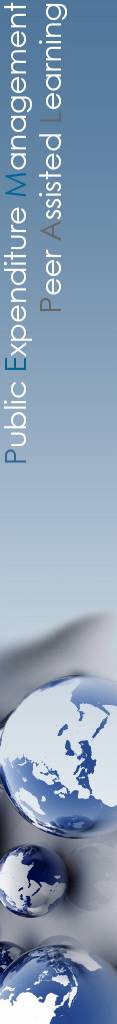 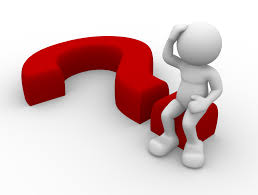 Ključna pitanja
Kakvu vrijednost stječu članovi od sudjelovanja u aktivnostima?

Kakvu vrijednost stvaraju proizvodi znanja?
 
Kako se ljudi služe proizvodima znanja, kako se poboljšao njihov rad kao voditelja reformi u području unutarnje revizije?

Kako je primjena proizvoda znanja i drugih proizvoda doprinijela reformama upravljanja javnim financijama u zemljama članicama?
5
Kako utvrđujemo stvorenu vrijednost i utjecaj IACOP-a?
Dokumenti/iskustvo PEMPAL-a
Sastanci/dokumenti/iskustvo PEMPAL-a
Izlazni rezultati
Utjecaji
Zemlja
Dokumenti/iskustvo PEMPAL-a
Dokumenti/iskustvo PEMPAL-a
...što dovodi do poboljšanja u praksama upravljanja javnim financijama ili unutarnje kontrole u javnom sektoru
Po povratku kući član čini nešto na temelju tog uvida, proizvoda znanja ili veze
Član sudjeluje u interesantnoj aktivnosti IACOP-a .....
..Takvim se sudjelovanjem stječu uvid, proizvodi znanja ili uspostavljaju novi odnosi
Neposredna vrijednost
Primijenjena vrijednost
Realizirana vrijednost
Potencijalna vrijednost
6
http://pempaltc.wikispaces.com/37th+IACOP+meeting+-+Plenary –REZULTATI – istražitelji vrijednosti
7
Kako ćemo to učiniti?
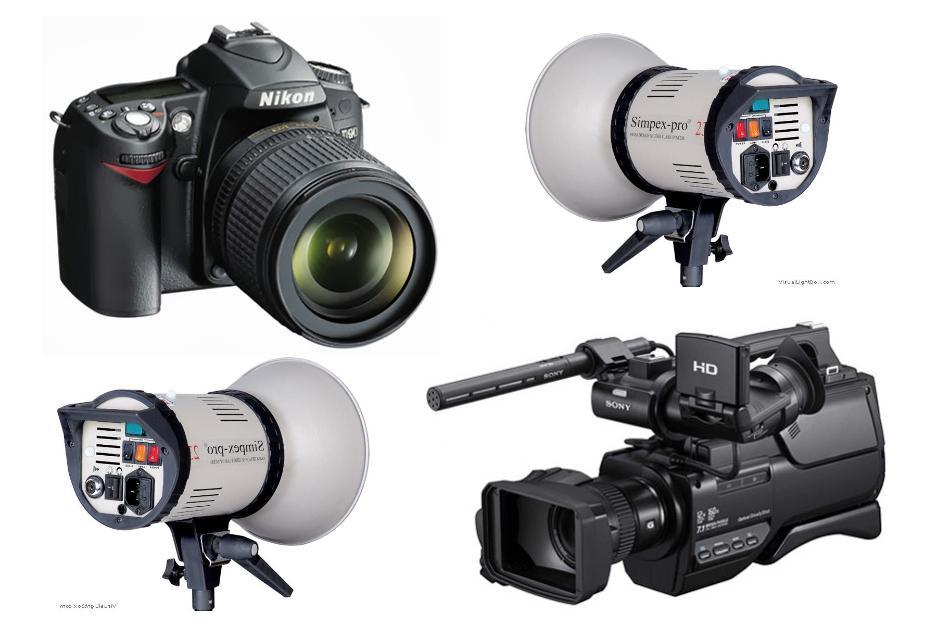 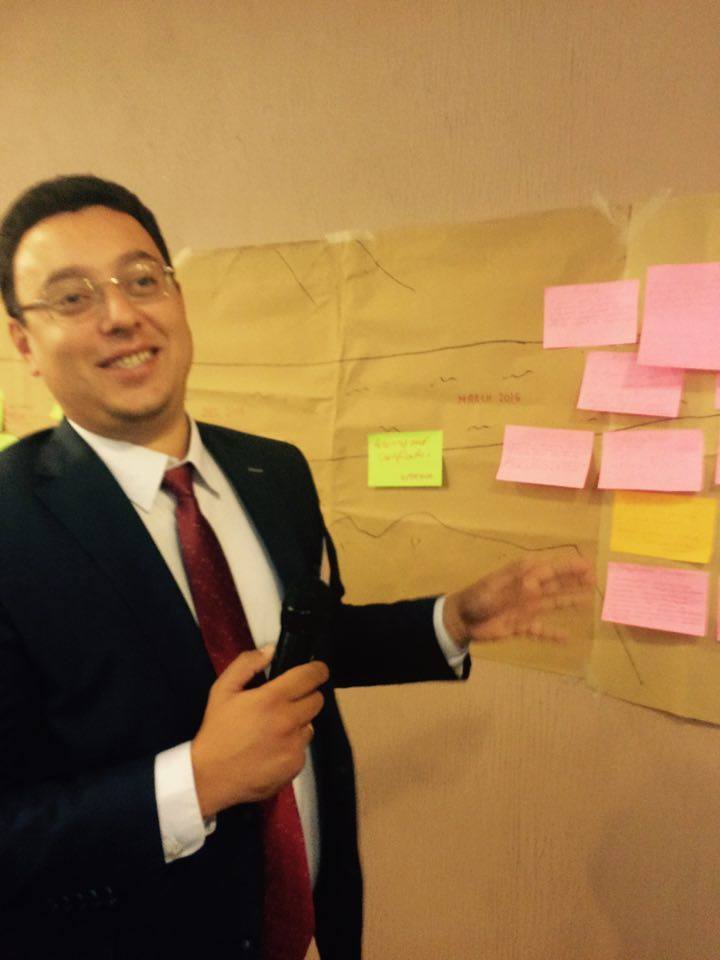 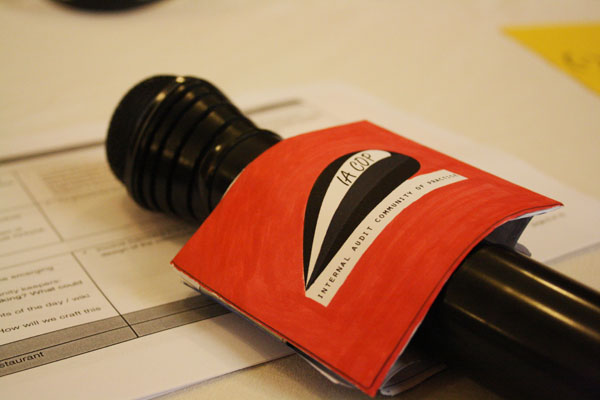 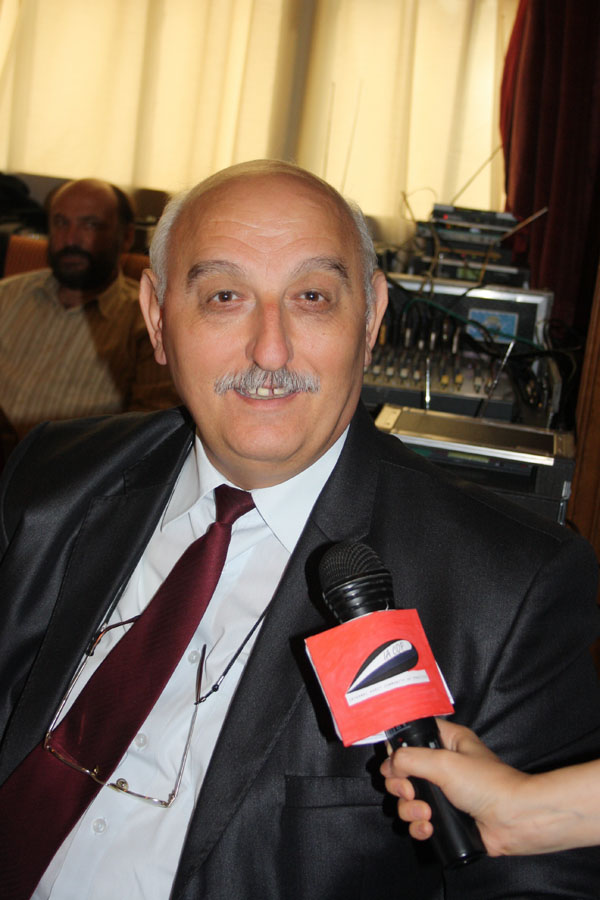 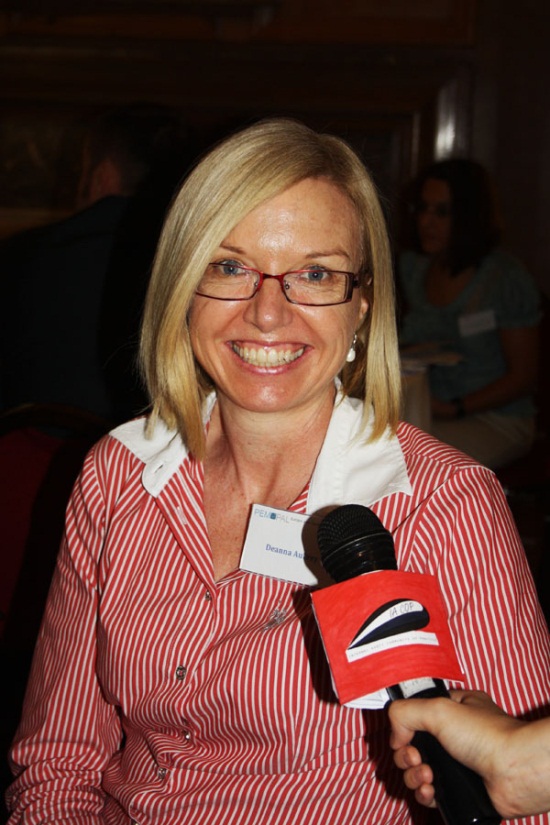 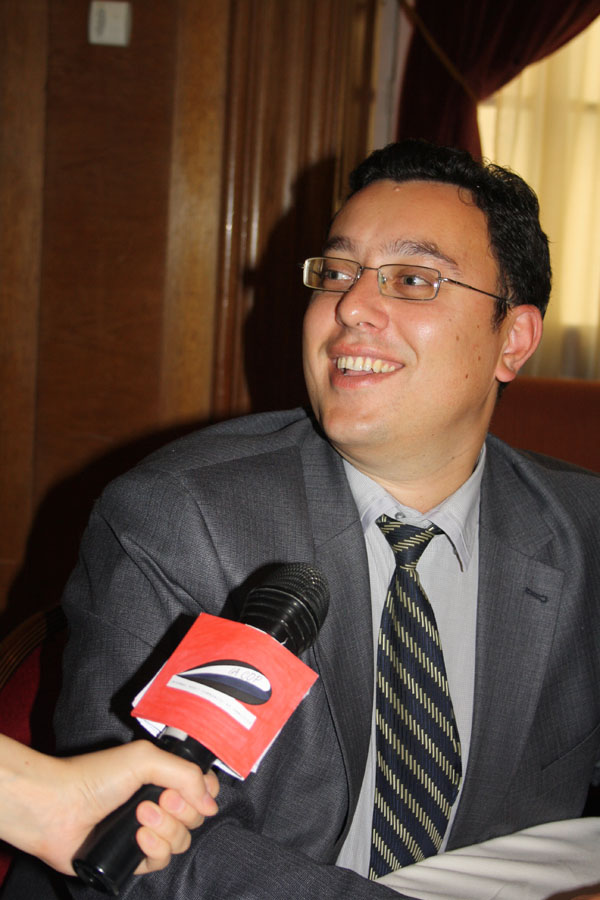 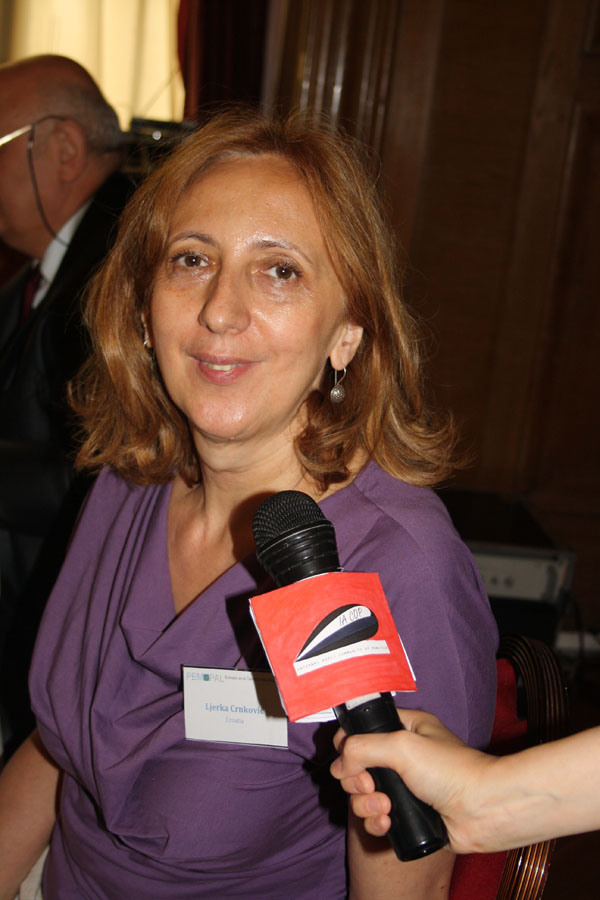 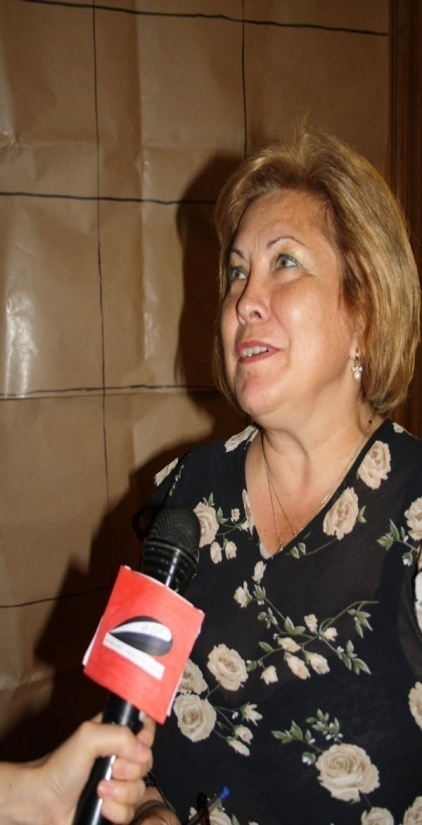 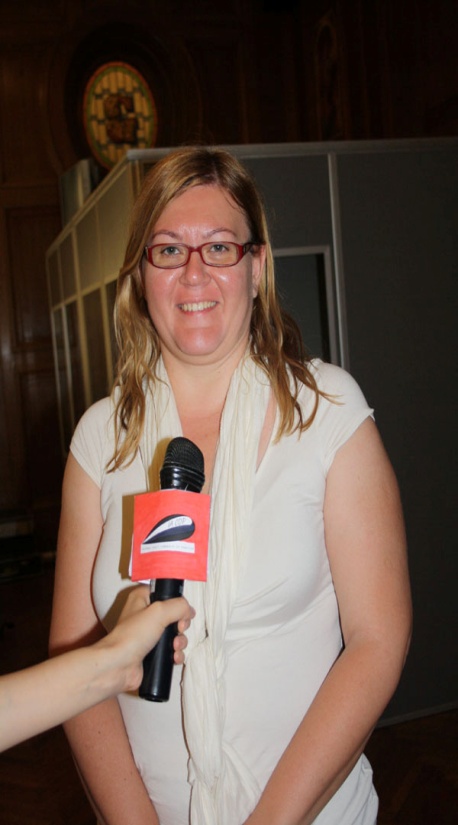 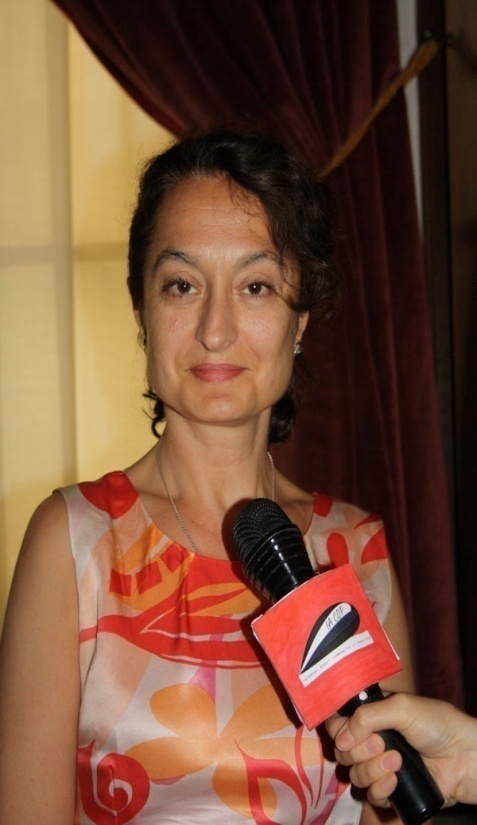 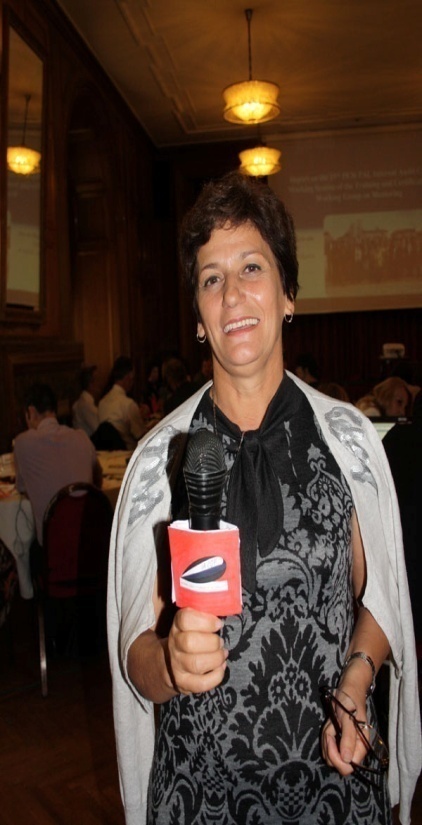 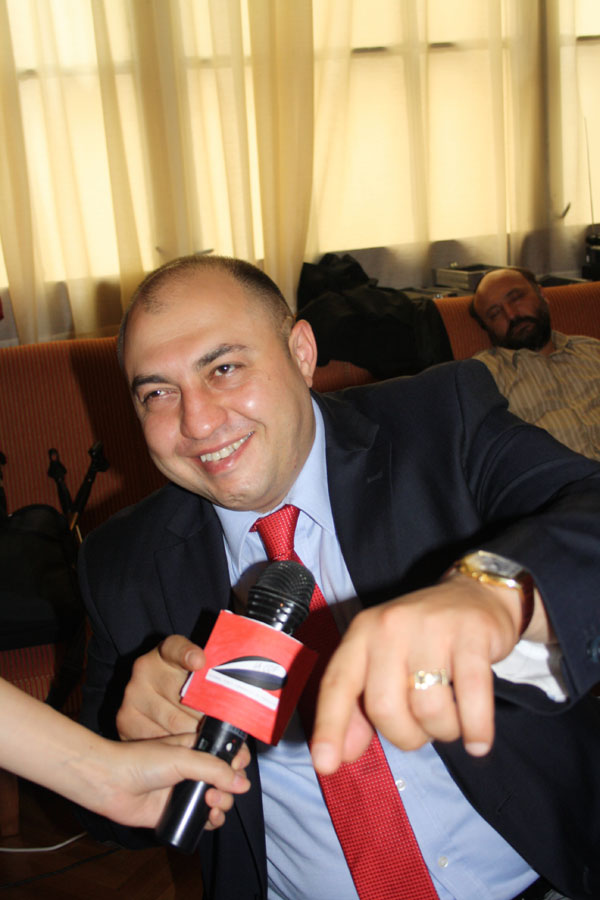 Primjer stvorene vrijednosti IACOP-a
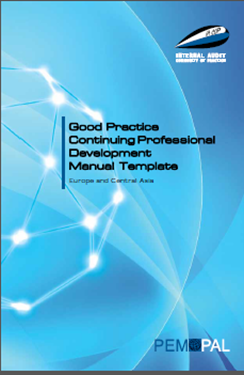 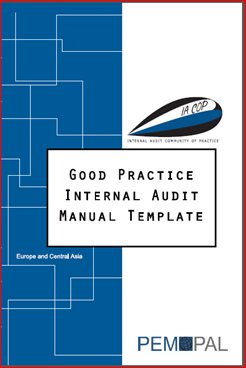 Vrijednost dokumenata PEMPAL-a
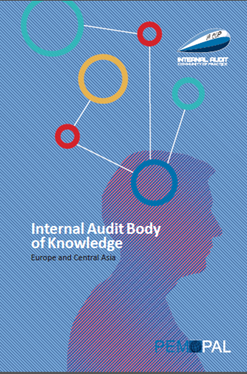 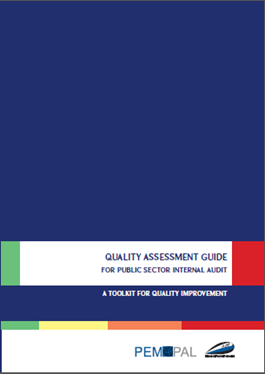 Služe kao temelj za stvaranje vlastitih dokumenata
Služe za unaprjeđenje već postojećih dokumenata
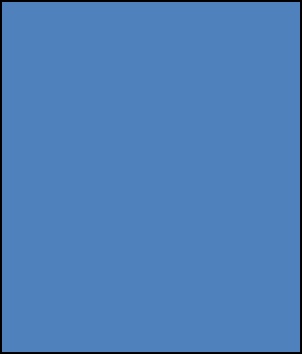 Odnos unutarnje revizije s fin. inspekcijom i vanjskom revizijom (RIFIX)
Sažetak prijedloga
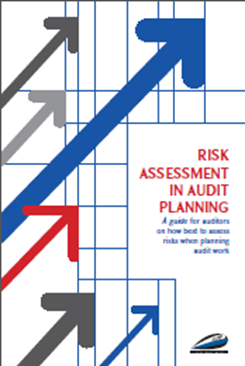 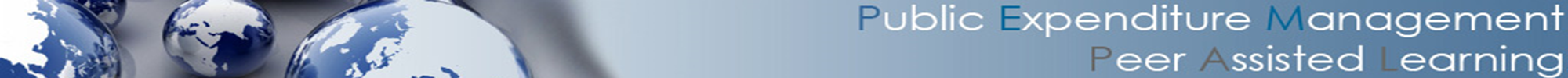 10
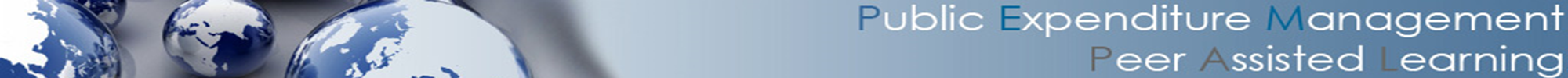 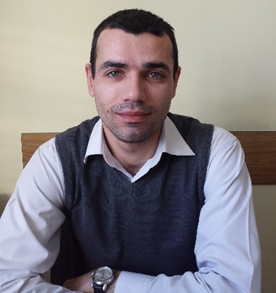 Novonastali Vodič za osiguranje kvalitete vrijedan je dokument za moldovsku Središnju harmonizacijsku jedinicu i koristan je u danom trenutku. Vodič za osiguranje kvalitete nudi sve potrebne korake koje Središnja harmonizacijska jedinica mora poduzeti pri vanjskoj ocjeni. Vodič je toliko praktičan da se može jednostavno prilagoditi nacionalnom kontekstu. 
 Željeli bismo reći da je upoznavanje i komuniciranje s kolegama iz drugih zemalja na skupovima PEMPAL-a znatno utjecalo na naš profesionalni razvoj, zajedničko razumijevanje modernih trendova u razvoju  unutarnje financijske kontrole u javnom sektoru.
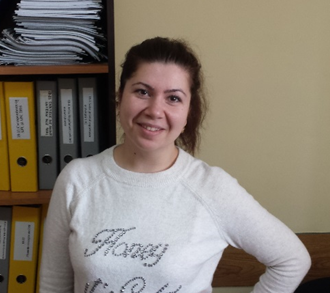 11
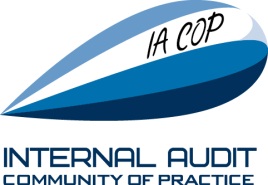 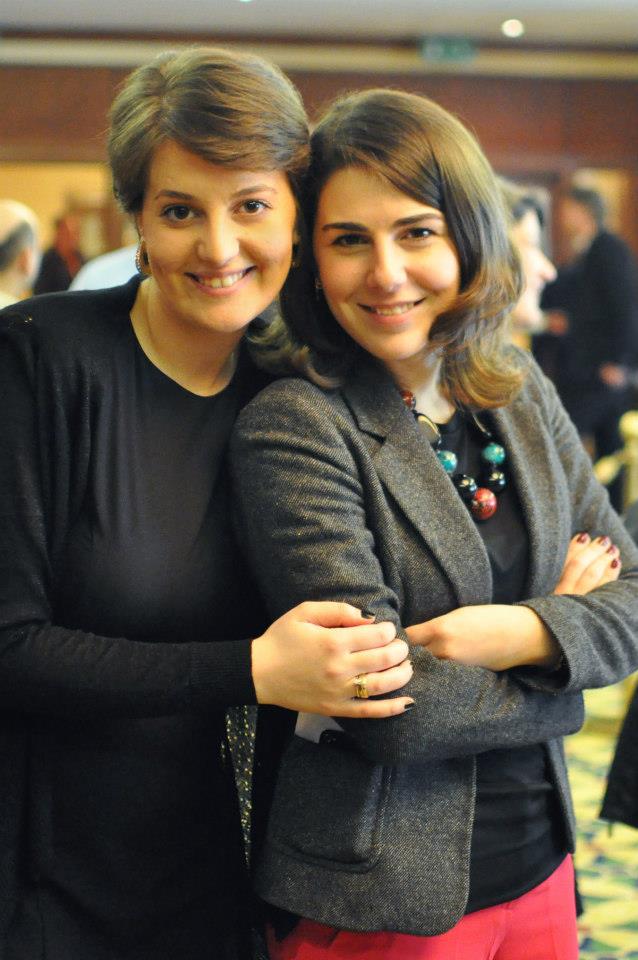 Gruzijska  unutarnja revizija
  Priručnik je sastavljen na temelju 
	predloška IACOP-a
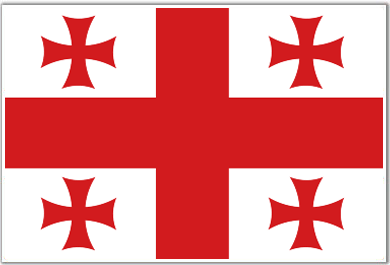 √ Ovdje smo naučili o definiranju i metodologiji unutarnje revizije 

 √ Iskoristili smo bugarsko iskustvo kao temelj za svoje propise o unutarnjoj reviziji




√ Sustav izobrazbe i certificiranja u Tadžikistanu uveden je na temelju predloška IACOP-a.. - Umed Sharapov
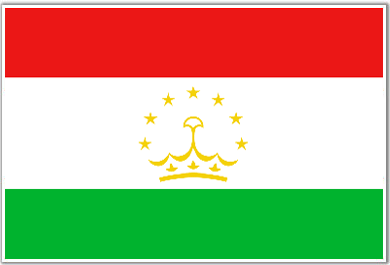 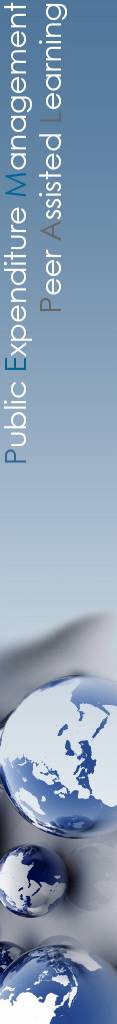 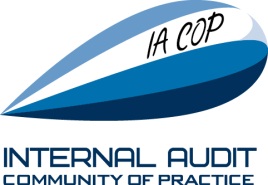 Vratite se ipokazat ćemo vam još stvorenih vrijednosti IACOP-a!Dođite!